ТЕМА 1. ТЕОРЕТИЧНІ ОСНОВИ НАУКИ І НАУКОВОЇ ДІЯЛЬНОСТІ
Теоретичні основи науки та наукової діяльності
Класифікація науки та наукової діяльності
Структурні елементи науки та їх характеристика
Нормативне регулювання наукових досліджень
Суб’єкти наукової та науково-технічної діяльності
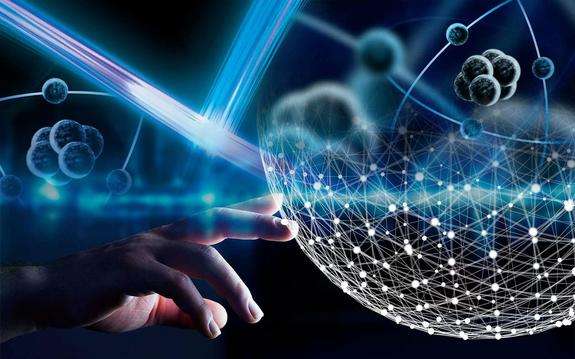 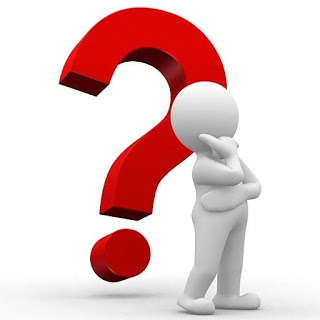 Що таке наука?

Сьогодні існує велика кількість визначень науки в літературних джерелах.
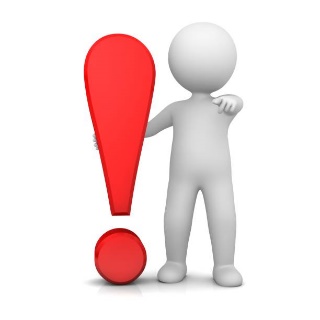 Наука – це сфера людської діяльності, спрямована на вироблення нових знань про природу, суспільство і мислення.
Наука – сфера діяльності людини, спрямована на одержання (вироблення і систематизацію у вигляді теорій, гіпотез, законів природи чи суспільства тощо) нових знань про навколишній світ, основою якої є збір, постійне оновлення, систематизація, критичний аналіз фактів, синтез нових знань або узагальнень, що описують природні або суспільні явища, які досліджуються, та (або) дозволяють будувати причинно-наслідкові зв’язки між явищами і прогнозувати їх перебіг (Проект Закону України “Про внесення змін до Закону України “Про наукову і науково-технічну діяльність” від 2014 р.- офіційно не прийнятий)
Поняття науки слід розглядати з трьох основних позицій:
по-перше, з теоретичної, як систему знань, як форму суспільної свідомості або як систему достовірних і безперервно вдосконалюваних знань про об’єктивні закони розвитку природи і суспільства; 
по-друге, як певний вид суспільного розподілу праці, як наукову діяльність, пов’язану з цілою системою відносин між вченими і науковими установами. Наука впливає на розвиток матеріально-технічної бази суспільства, що ґрунтується на широкому застосуванні новітніх науково-технічних досягнень; 
по-третє, з позицій практичного застосування висновків науки, тобто її суспільної ролі. Наука виступає виробничою силою у розвитку соціально-економічних відносин у суспільстві, дозволяє створювати нові засоби й предмети праці, технології виробництва, сприяє налагодженню галузевих і міжгалузевих економічних зв’язків.
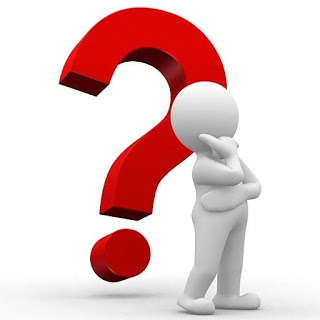 Якою є мета та завдання науки?
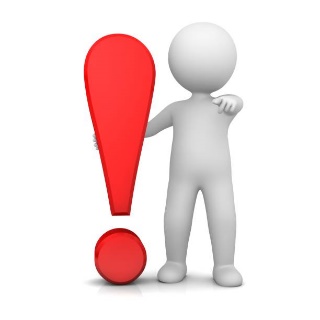 Мета науки – пізнання законів розвитку природи і суспільства, їх вплив на природу на базі використання знань з метою отримання корисних для суспільства результатів. 
Метою наукової діяльності є отримання (виробництво) знань.
Завдання науки

- констатація – збір і узагальнення фактів;
- інтерпретація – пояснення взаємозв’язків явищ;
- побудови моделей – пояснення суті явищ, їх внутрішніх взаємозв’язків і протиріч;
- прогнозування процесів і явищ;
- встановлення можливих форм і напрямів практичного використання отриманих знань.
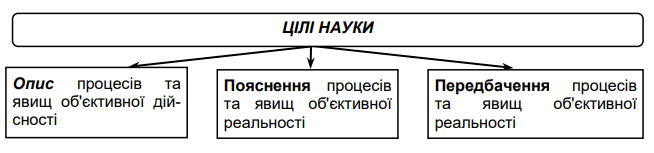 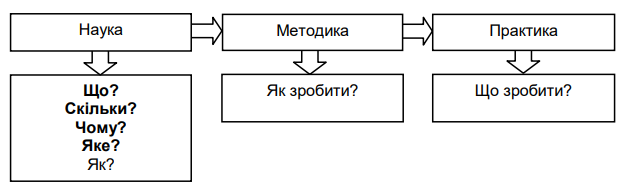 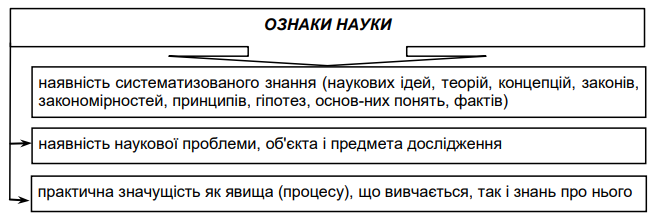 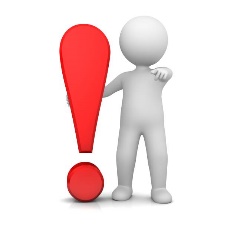 Функції науки
Розвиток науки та діяльність наукових установ в Україні регламентовані:

Законом України «Про наукову і науково-технічну діяльність» від 26 листопада 2015 року № 848-VIII. https://zakon.rada.gov.ua/laws/show/848-19#Text
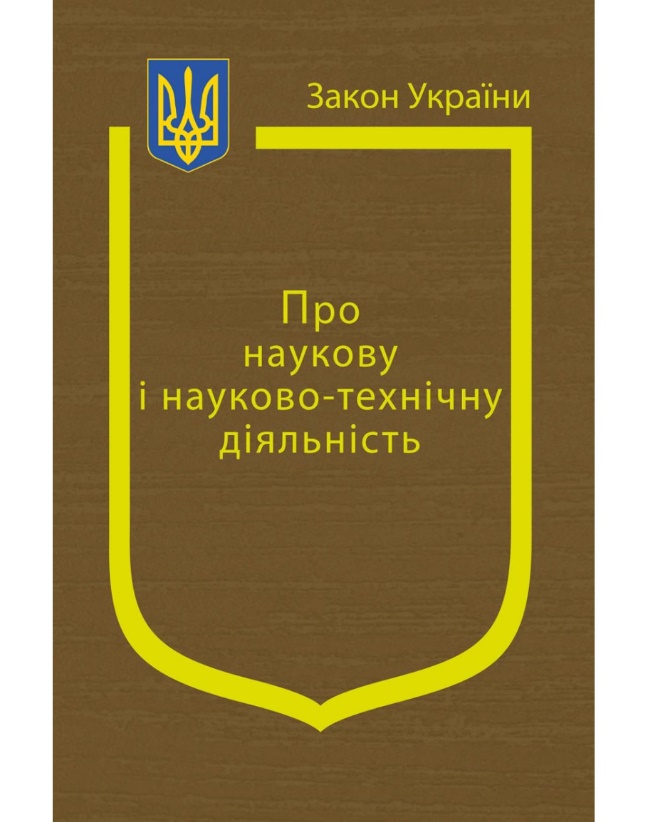 Наукова діяльність - інтелектуальна творча діяльність, спрямована на одержання нових знань та (або) пошук шляхів їх застосування, основними видами якої є фундаментальні та прикладні наукові дослідження.
Прикладні наукові дослідження - теоретичні та експериментальні наукові дослідження, спрямовані на одержання і використання нових знань для практичних цілей. Результатом прикладних наукових досліджень є нові знання, призначені для створення нових або вдосконалення існуючих матеріалів, продуктів, пристроїв, методів, систем, технологій, конкретні пропозиції щодо виконання актуальних науково-технічних та суспільних завдань.
Фундаментальні наукові дослідження - теоретичні та експериментальні наукові дослідження, спрямовані на одержання нових знань про закономірності організації та розвитку природи, суспільства, людини, їх взаємозв’язків. Результатом фундаментальних наукових досліджень є гіпотези, теорії, нові методи пізнання, відкриття законів природи, невідомих раніше явищ і властивостей матерії, виявлення закономірностей розвитку суспільства тощо, які не орієнтовані на безпосереднє практичне використання у сфері економіки.
Фундаментальні дослідження, як правило, випереджають прикладні і створюють для них теоретичний заділ. Зміцнення взаємозв'язків між фундаментальними і прикладними дослідженнями, скорочення строків впровадження наукових досягнень у практику та виробництво — одне з основних завдань сучасної організації науки.
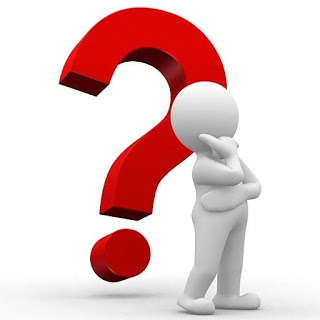 Як поділяється наука?
Класифікація науки
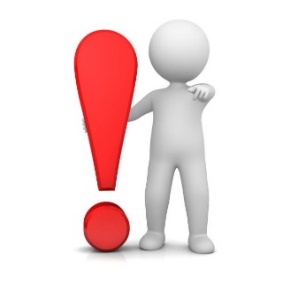 природничі (фізика, хімія, біологія, географія, астрологія та ін.), науки, предметом яких є різні види матерії та форми їхнього руху, їх взаємозв´язки та закономірності; 

суспільні (економічні, філологічні, філософські, логічні, психологічні, історичні, педагогічні та ін.), науки, предметом яких є дослідження соціально-економічних, політичних та ідеологічних закономірностей розвитку суспільних відносин; 

технічні (радіотехніка, машинобудування, літакобудування), предметом яких є дослідження конкретних технічних характеристик і їх взаємозв´язки.
ПЕРЕЛІКнаукових спеціальностей
Наказ Міністерства освіти і науки, молоді та спорту України від 14.09.2011  № 1057. https://zakon.rada.gov.ua/laws/show/z1133-11#Text
ФІЗИКО-МАТЕМАТИЧНІ НАУКИ
ПЕДАГОГІЧНІ НАУКИ
МЕДИЧНІ НАУКИ
ХІМІЧНІ НАУКИ
ФАРМАЦЕВТИЧНІ НАУКИ
БІОЛОГІЧНІ НАУКИ
ВЕТЕРИНАРНІ НАУКИ
ГЕОЛОГІЧНІ НАУКИ
МИСТЕЦТВОЗНАВСТВО
ТЕХНІЧНІ НАУКИ
АРХІТЕКТУРА
ПСИХОЛОГІЧНІ НАУКИ
СІЛЬСЬКОГОСПОДАРСЬКІ НАУКИ
ВІЙСЬКОВІ НАУКИ
ІСТОРИЧНІ НАУКИ
НАЦІОНАЛЬНА БЕЗПЕКА
ЕКОНОМІЧНІ НАУКИ
СОЦІОЛОГІЧНІ НАУКИ
ФІЛОСОФСЬКІ НАУКИ
ПОЛІТИЧНІ НАУКИ
ФІЛОЛОГІЧНІ НАУКИ
ФІЗИЧНЕ ВИХОВАННЯ ТА СПОРТ
ГЕОГРАФІЧНІ НАУКИ
КУЛЬТУРОЛОГІЯ
СОЦІАЛЬНІ КОМУНІКАЦІЇ
ЮРИДИЧНІ НАУКИ
Приклади класифікації в науці
Державне управління як галузь науки
Державне управління як галузь науки – охоплює теоретичні та прикладні дослідження проблем організації, становлення й розвитку державного управління, зокрема побудови й оптимального функціонування системи органів публічної адміністрації.
ПЕРЕЛІКнаукових спеціальностей (фрагмент для державного управління)
Наказ Міністерства освіти і науки, молоді та спорту України від 14.09.2011  № 1057. https://zakon.rada.gov.ua/laws/show/z1133-11#Text
Право як галузь науки
Юридична наука відноситься до суспільних наук.
Існують різноманітні підходи до класифікації юридичних дисциплін, що становлять юридичну науку.

Будучи елементом існуючої системи наук, правознавство, у свою чергу, також може бути розглянута як система, до складу якої входять:
а) теорії права і держави (загальна теорія права і загальна теорія держави);
б) історико-юридичні науки (історія права і держави, історія політичних і правових вчень);
в) науки, що вивчають окремі галузі права (науки цивільного права, адміністративного, кримінального тощо);
г) науки, що вивчають міжнародне право (міжнародне публічне і міжнародне приватне право);
д) прикладні юридичні науки, що мають комплексний характер (криміналістика, судова статистика, судова медицина, судова психіатрія і ін).
Іншою може бути класифікація юридичних дисциплін за критерієм єдності і відмінностей внутрішнього-зовнішнього:

• юридичні дисципліни внутрішнього або національного права (історія держави і права України, конституційне право України, кримінальне право України і т.д.);
• юридичні дисципліни іноземного права (історія держави і права закордонних країн, конституційне право закордонних країн, адміністративне право закордонних країн і т.д.);
• юридичні дисципліни порівняльного права (порівняльне конституційне право, порівняльне адміністративне право, порівняльне трудове право і т.д.);
• юридичні дисципліни міжнародного права, міждержавних об´єднань (міжнародне публічне право, міжнародне приватне право, право Європейської Союзу, право СНД і т.д.).
Крім того, існує наступна класифікація юридичних наукових дисциплін:

• юридичні науки теоретичного й історичного профілю (теорія права і держави, історія політичних і правових вчень, загальна історія права і держави, історія права і держави України, філософія права, соціологія права й ін.);
• галузеві або нормативні юридичні науки (конституційне право, адміністративне право, цивільне право, цивільно-процесуальне право, кримінальне право, кримінально-процесуальне право, трудове право, сімейне право, підприємницьке право, екологічне право, міжнародне право й ін.);
• спеціальні або прикладні юридичні науки (правова статистика, криміналістика, кримінологія, судова медицина, судова психіатрія, оперативно-пошукова діяльність і ін.).
ПЕРЕЛІКнаукових спеціальностей (фрагмент для юридичних наук)
Наказ Міністерства освіти і науки, молоді та спорту України від 14.09.2011  № 1057. https://zakon.rada.gov.ua/laws/show/z1133-11#Text
ПЕРЕЛІКнаукових спеціальностей (фрагмент для політичних наук)
Перелік наукових спеціальностей (фрагмент для національної безпеки)
Перелік наукових спеціальностей (фрагмент для економічних наук)
Таблиця відповідності Переліку наукових спеціальностей (Перелік 2011) та Переліку галузей знань і спеціальностей, за якими здійснюється підготовка здобувачів вищої освіти (Перелік 2015)
Наказ Міністерства освіти і науки України 06 листопада 2015 року N 1151
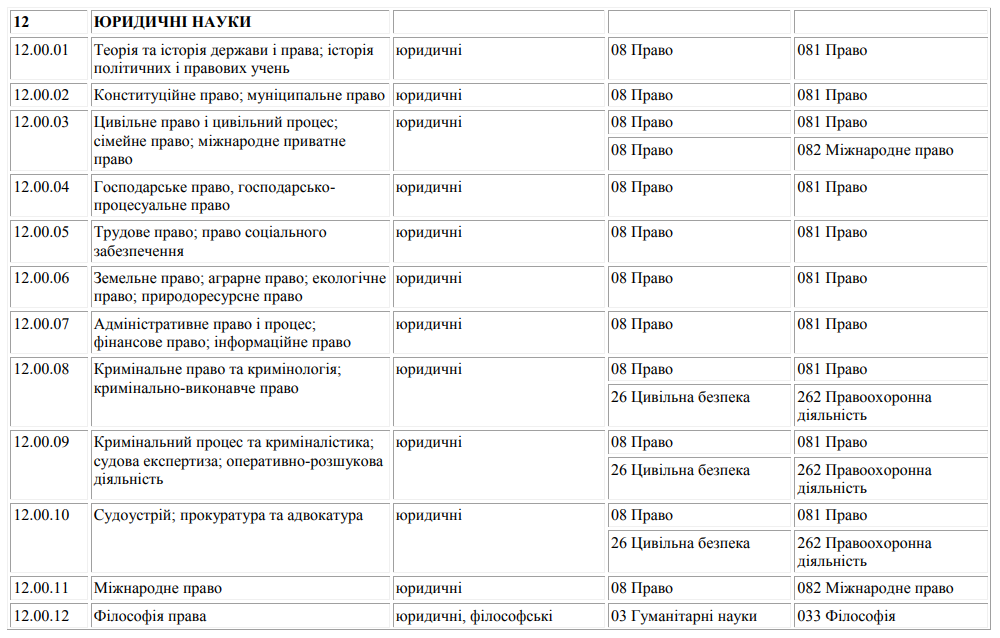 Емпіричний рівень науки — рівень пізнавального процесу, що дає знання тих закономірних зв'язків і відношень, які виявляються через аналіз безпосередніх даних спостереження.
Емпіричні дослідження – це спостереження і дослідження конкретних явищ, експеримент, а також групування, класифікація та опис результатів дослідження і експерименту, впровадження їх у практичну діяльність людей.
В процесі емпіричних досліджень накопичується первинний дослідний матеріал, який вимагає подальшої обробки та узагальнення. На даному рівні пізнання маємо справу з фактами і їх описом.
Теоретичний рівень пізнання характеризується домінуванням по­нять, теорій, законів, принципів, наукових узагальнень і висновків. Теоретичне пізнання відображає предмети, властивості і відносини з боку універсальних внутрішніх, істотних зв'язків і закономірностей, що осягнуті раціональною обробкою емпіричних даних. Відбувається така обробка на основі прийомів пізнання. 
Головна мета теоретичного пізнання - привести отримані дані в струнку систему, створити з них наукову картину, інтерпретувати емпіричні факти.
Характеристика елементів науки
Наукові закони. Головним складовим елементом науки є наукові закони, які мають відповідати законам об’єктивного світу, бути більш-менш точним їх відображенням. Закони – це прояв істотного необхідного зв’язку явищ, внутрішнього зв’язку між причиною і наслідком, що зумовлює певний закономірний розвиток явищ.

Принцип – це те, що завжди, за будь-яких умов, без будь-якого винятку властиве певному явищу. Принцип виступає основою, початком, керівною ідеєю у будь-яких відносинах.
Постулат – попереднє припущення в певній науковій теорії, прийняте, як початкове, недоведене в її межах положення. В методології науки поняття “постулат” зазвичай використовується як синонім більш вживаному поняттю “аксіома”.
Правило – положення (припис, норма), яке визначає закономірність, стале співвідношення певних явищ. Правилом також називають принцип, яким керуються у житті, у праці, в поведінці тощо.
Науковий факт - це відображення конкретного явища в людській свідомості, тобто його опис за допомогою мови науки (позначення, терміни і т.п.). Однією з найважливіших властивостей наукового факту є його достовірність, яка обумовлюється можливістю його відтворення за допомогою різних експериментів. Щоб факт вважався достовірним, потрібно його підтвердження в ході численних спостережень або експериментів
Категорії – найзагальніші філософські поняття науки, що відображають особливості її предмету, змісту і методу. Вони є незмінним засобом дослідження і систематизації матеріалу. Кожна категорія відображає й фіксує певну сторону об’єктивного світу.
Термін – слово або словосполучення, яке фіксує певне поняття науки, техніки, мистецтва тощо. Термін є елементом мови науки, застосування якого зумовлене необхідністю точного та однозначного позначення даних науки, особливо тих, для яких у повсякденній мові немає відповідної назви. На відміну від слів повсякденної мови, терміни позбавлені емоційного характеру. Терміни відображають суть явища й тим самим сприяють орієнтації дослідника у певній галузі знань, більш глибокому розумінню науково-технічних проблем і наукових теорій.
Поняття – одна із форм відображення світу на стадії пізнання, пов’язаної із застосуванням мови; форма (спосіб) узагальнення предметів та явищ. Поняттям називають також думку, яка є узагальненням (та розумовим виділенням) предметів певного класу за їх специфічними (в сукупності відмінними) ознаками, причому предмети одного класу (атоми, тварини, рослини, суспільно-економічні формації, господарські факти тощо) можуть узагальнюватися в поняття за різною сукупністю ознак.
Оволодіти поняттям означає визначити:
обсяг поняття;
його зміст;
споріднені поняття;
 експлікацію поняття (тобто вираження, пояснення даного поняття через інші, більш прості).
Парадигми – визнані всіма наукові досягнення, які протягом певного часу дають науковому світу модель постановки проблем та їх вирішення. 

Проблеми. Проблема – це форма теоретичного знання, змістом якої є те, що поки не є пізнаним людиною, але потребує пізнання. Наукова проблема виражається в наявності суперечливої ситуації, яка потребує відповідного розв’язку. Проблема як форма знання включає її постановку та розв’язок, причому вміння правильно поставити проблему – необхідна передумова її розв’язку.
Гіпотеза – наукове припущення, що висувається для пояснення будь-яких явищ дійсності, властивостей або причин досліджуваних явищ і потребує перевірки досвідом та теоретичного обґрунтування; це форма теоретичного знання, що містить пропозицію, яка сформульована на підставі ряду фактів, істинне значення якого не визначене і потребує доказів. Основний зміст гіпотези не повинен суперечити законам, встановленим в певній системі знань.
Гіпотеза має бути гранично простою, тобто такою, яка не потребує висунення нових гіпотез або припущень при збільшенні кількості спостережень та підвищенні їх точності.
В науці гіпотеза є формою переходу від опису об’єкта, що розглядався, до його пояснення. В ході перевірки гіпотеза може стати істинною теорією; може бути видозмінена, уточнена, конкретизована; може бути відкинута, якщо перевірка дає негативний результат.
Теорія - це логічно обґрунтована і перевірена на практиці система знань, що дає цілісне відображення закономірних і істотних зв'язків у певній галузі об'єктивної реальності. Головне завдання теорії - описати, систематизувати і пояснити всю множину емпіричних фактів. Іншими словами, теорія являє собою систему істинного, вже доведеного, підтвердженого знання про сутність явищ, вищу форму наукового знання, всебічно розкриває структуру, функціонування і розвиток досліджуваного об'єкта, взаємини всіх його елементів, сторін і зв'язків. Наукова теорія - це система знання, що розвивається, головними елементами якої є принципи і закони.
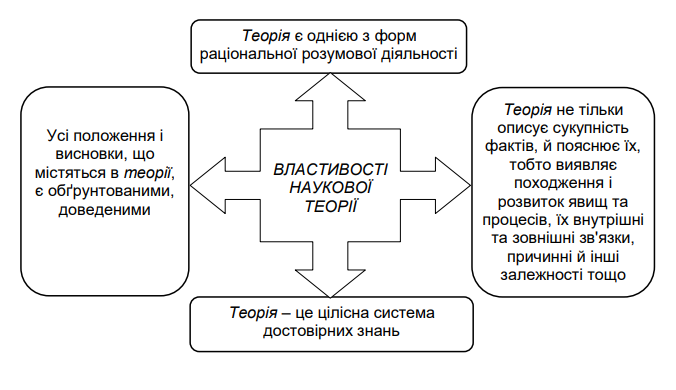 Аксіоми
Концепції
Факти
Постулати
Теорія
Судження
Принципи
Поняття
Положення
Концепція – система поглядів на певне явище; спосіб розуміння, тлумачення якихось явищ, основна ідея будь-якої теорії.
Концепція істотно відрізняється від теорії не тільки своєю незавершеністю, але й недостатньою верифікованістю. Головне призначення концепції полягає в інтеграції певного масиву знання, у прагненні використовувати його для пояснення, пошуку закономірностей.
Ключові нормативно-правові акти, що регулюють наукову діяльність в Україні
Про вищу освітуВерховна Рада України; Закон від 01.07.2014 № 1556-VII 
В Законі розкриваються засади підготовки наукових та науково-педагогічних працівників, зокрема, в аспірантурі, асистентурі-стажуванні та докторантурі; наукової та науково-технічна діяльність у вузі.
Про наукову і науково-технічну діяльністьВерховна Рада України; Закон від 26.11.2015 № 848-VIII  
Закон визначає правові, організаційні та фінансові засади функціонування і розвитку науково-технічної сфери, створює умови для наукової і науково-технічної діяльності, забезпечення потреб суспільства і держави у технологічному розвитку.
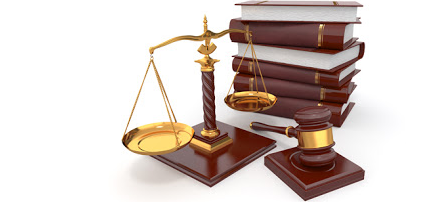 Про наукову і науково-технічну експертизуВерховна Рада України; Закон від 10.02.1995 № 51/95-ВР
Про наукові паркиВерховна Рада України; Закон від 25.06.2009 № 1563-VI
Ключові нормативно-правові акти, що регулюють наукову діяльність в Україні
Про державне регулювання діяльності у сфері трансферу технологійВерховна Рада України; Закон від 14.09.2006 № 143-V
Про інноваційну діяльність 
Верховна Рада України; Закон від 04.07.2002 № 40-IV
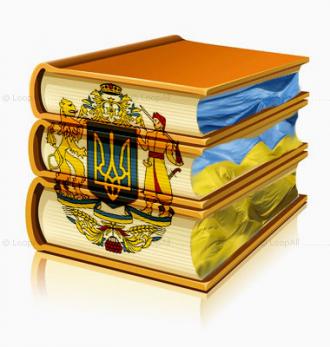 Про пріоритетні напрями розвитку науки і технікиВерховна Рада України; Закон від 11.07.2001 № 2623-III
Про державне регулювання діяльності у сфері трансферу технологійВерховна Рада України; Закон від 14.09.2006 № 143-V
Про пріоритетні напрями інноваційної діяльності в Україні 
Верховна Рада України; Закон від 08.09.2011 № 3715-VI
Суб’єкт наукової діяльності
як усе людство, що складається з окремих народів, коли кожен народ, виробляючи норми, ідеї та цінності, що фіксуються в його культурі, виступає як особливий суб'єкт 
пізнавальної діяльності
як особливе співтовариство людей – учених, спеціально зайнятих виробництвом знання
як окремий вчений, з ім'ям якого пов'язано відкриття
Суб’єкти наукової та науково-технічної діяльності
Учений
фізична особа, яка проводить фундаментальні та (або) прикладні наукові дослідження і отримує наукові та (або) науково-технічні (прикладні) результати
Науковий працівник
вчений, який має вищу освіту не нижче другого (магістерського) рівня, відповідно до трудового договору (контракту) професійно провадить наукову, науково-технічну, науково-організаційну, науково-педагогічну діяльність та має відповідну кваліфікацію незалежно від наявності наукового ступеня або вченого звання
юридична особа незалежно від організаційно-правової форми та форми власності, утворена в установленому законодавством порядку, для якої наукова та (або) науково-технічна діяльність є основною
Наукова установа
Молодий учений
вчений віком до 35 років включно, який має вищу освіту не нижче другого (магістерського) рівня, або вчений віком до 40 років включно, який має науковий ступінь доктора наук
Суб’єкти наукової та науково-технічної діяльності
Громадські наукові організації
об'єднання вчених для цілеспрямованого розвитку  відповідних  напрямів  науки,  захисту фахових  інтересів, взаємної координації науково-дослідної роботи, обміну досвідом
Науково-педагогічний працівник
вчений, який має вищу освіту не нижче другого (магістерського) рівня, відповідно до трудового договору (контракту) в університеті, академії, інституті професійно провадить педагогічну та наукову або науково-педагогічну діяльність та має відповідну кваліфікацію незалежно від наявності наукового ступеня або вченого звання, підтверджену результатами атестації
Виробничо-орієнтована (галузева) наукова установа
наукова установа, науково-технічний результат діяльності якої призначений для безпосереднього впровадження у виробництво та/або практичного використання на підприємствах і в установах
Вищі навчальні заклади III– IV рівнів акредитації
інститут, музична академія, академія, університет, які здійснюють підготовку фахівців за такими освітньо-кваліфікаційними рівнями, як спеціаліст і магістр
Суб’єкти наукової та науково-технічної діяльності
вчений, який проводить фундаментальні та (або) прикладні наукові дослідження у рамках підготовки в аспірантурі у закладі вищої освіти/науковій установі для здобуття ступеня доктора філософії
ад’юнкт
вчений, який проводить наукові дослідження у рамках підготовки в ад’юнктурі вищого військового навчального закладу (закладу вищої освіти із специфічними умовами навчання) для здобуття ступеня доктора філософії
вчений, який проходить підготовку в докторантурі наукової установи (закладу вищої освіти) для здобуття наукового ступеня доктора наук
докторант
аспірант